Law of Supply
Producers offer more of a good as its price increase and less as its price falls
as
as
Offer More Goods
Price Increases
Offer Less Goods
Price Decreases
Law of Demand
Consumers will buy more of a good when its price is lower and less if its price is higher
when
when
Buy Less Goods
Price is Higher
Buy More Goods
Price is Lower
Demand
The desire to own something and the ability to pay for it
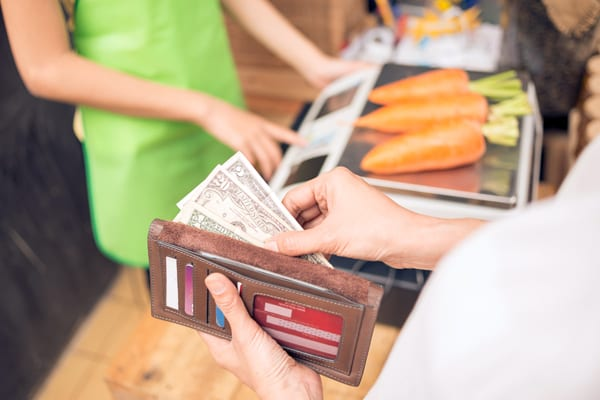 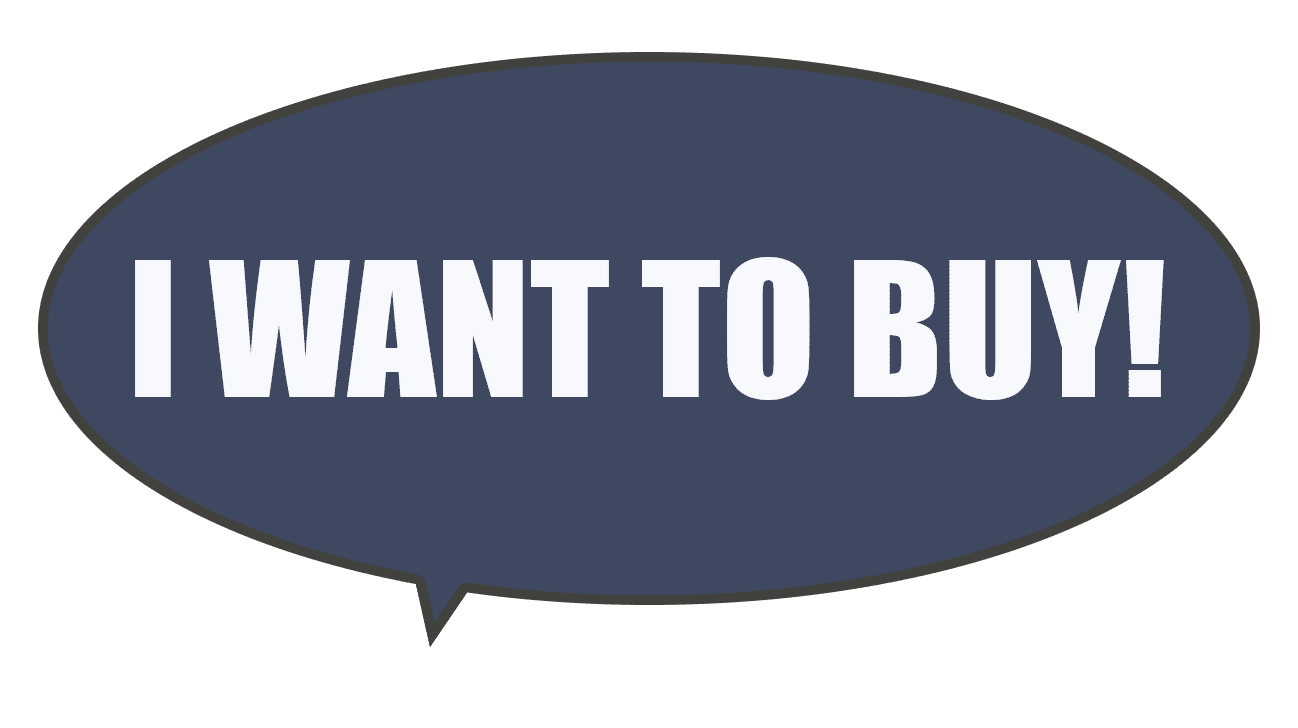 Supply
The amount of goods available
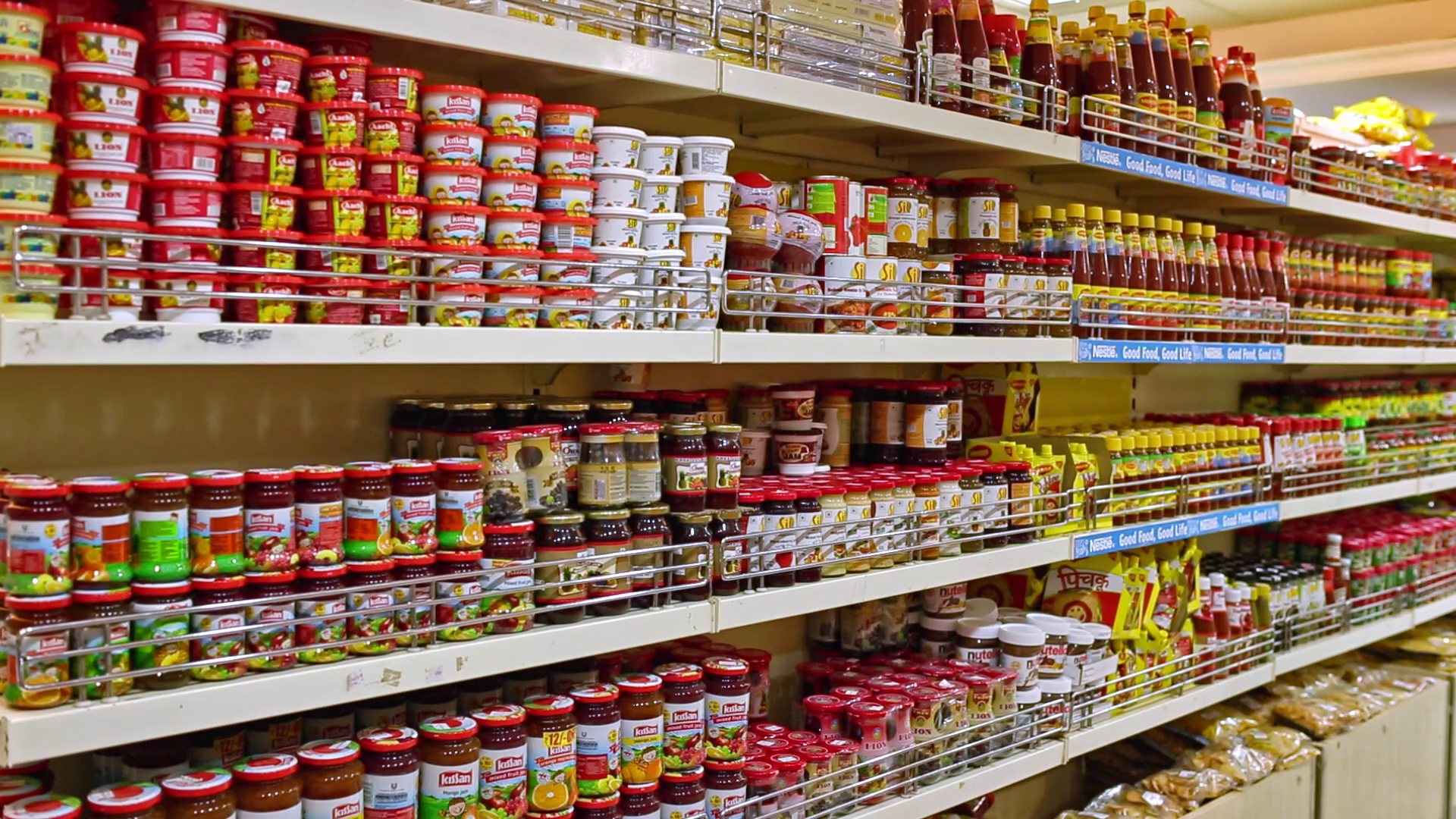 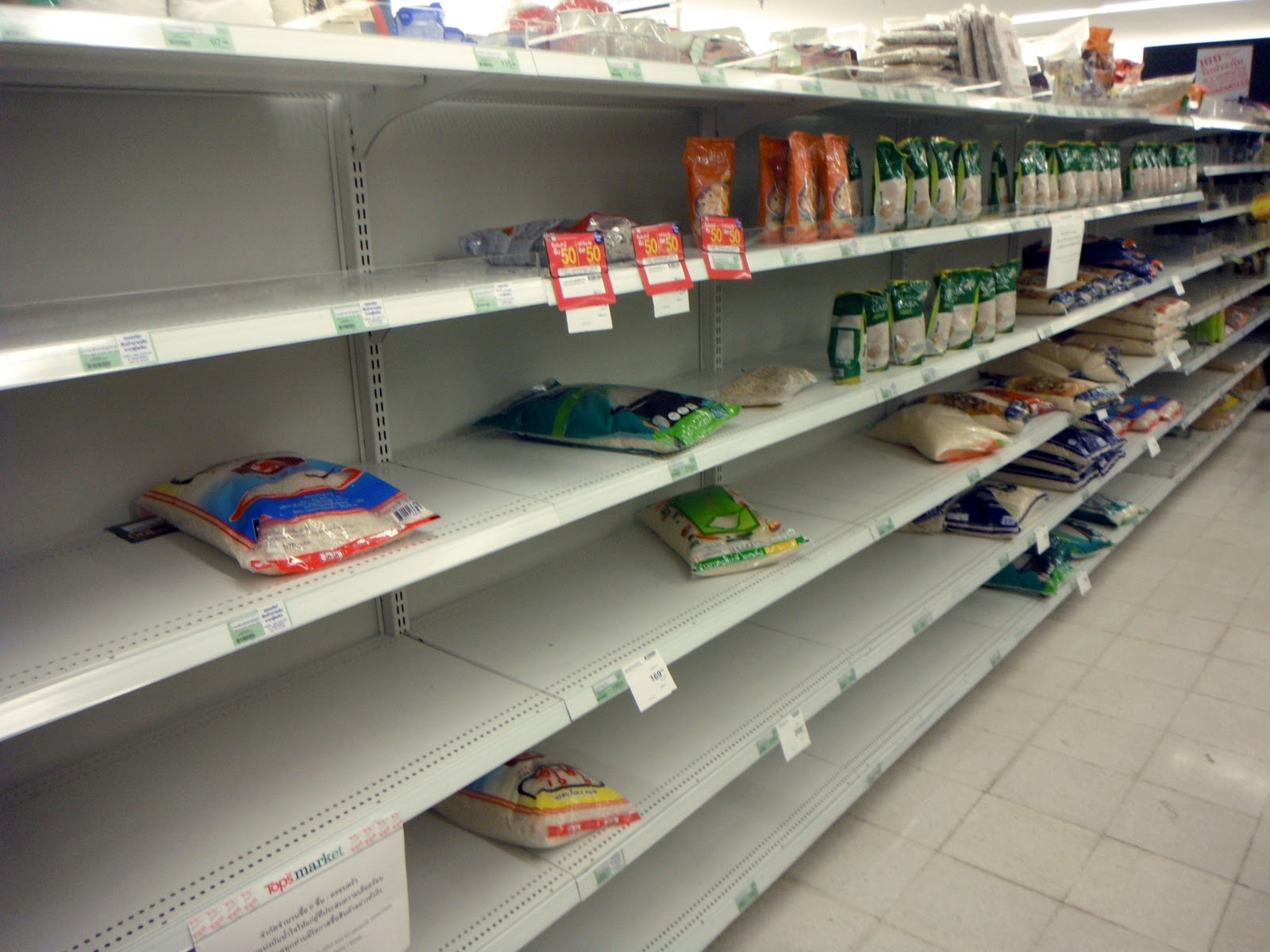 Quantity Supplied
The amount that a supplier is willing and able to supply at a specific price
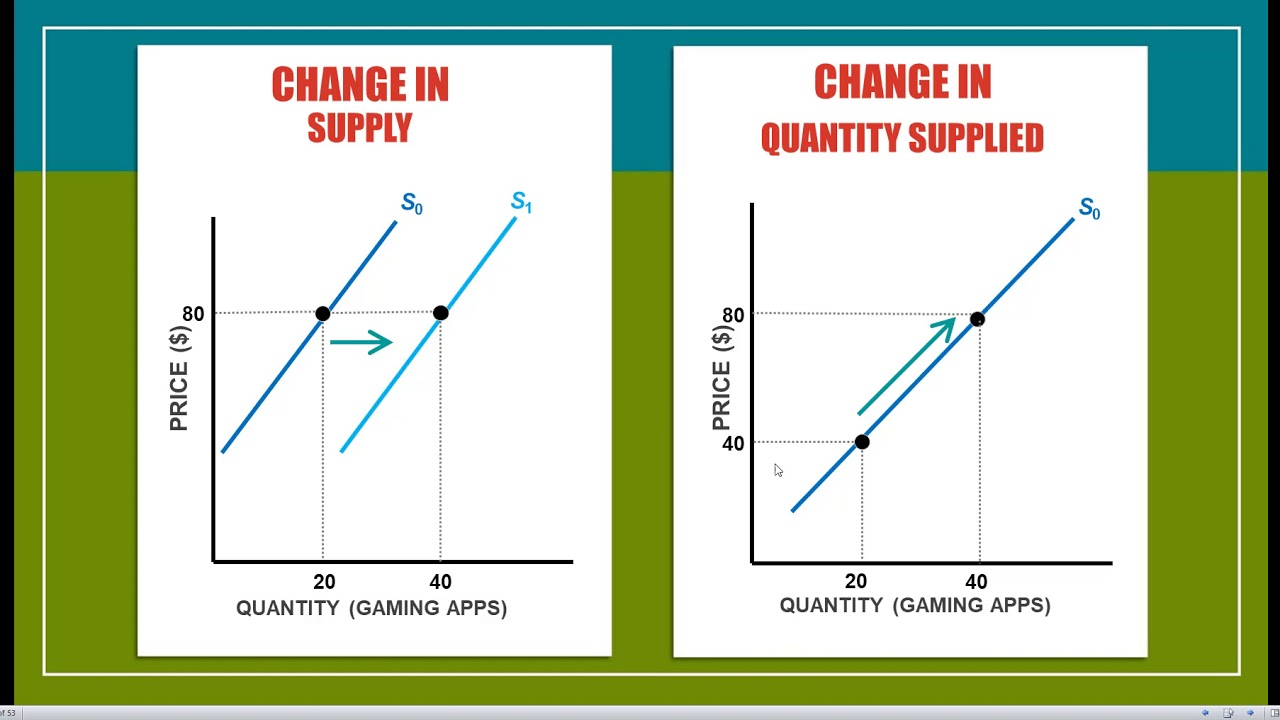 Quantity Demanded
The amount of a good that is demanded by customers within a certain time period at a specific price
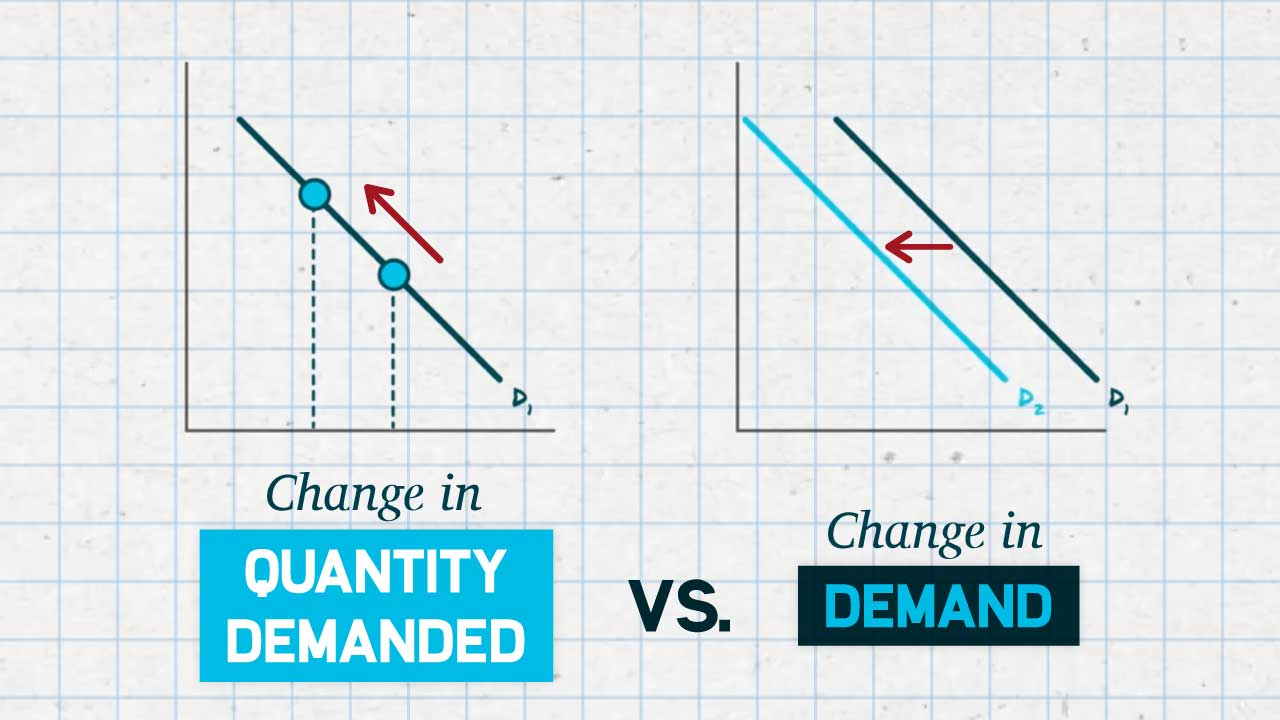 Equilibrium Price
Price where the demand for a product or service balances its supply
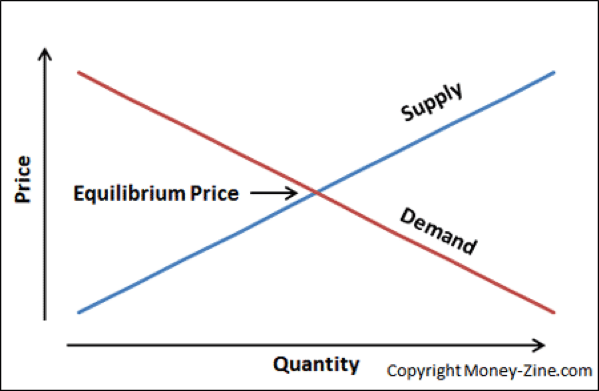 Surplus
Excess of production or supply over demand
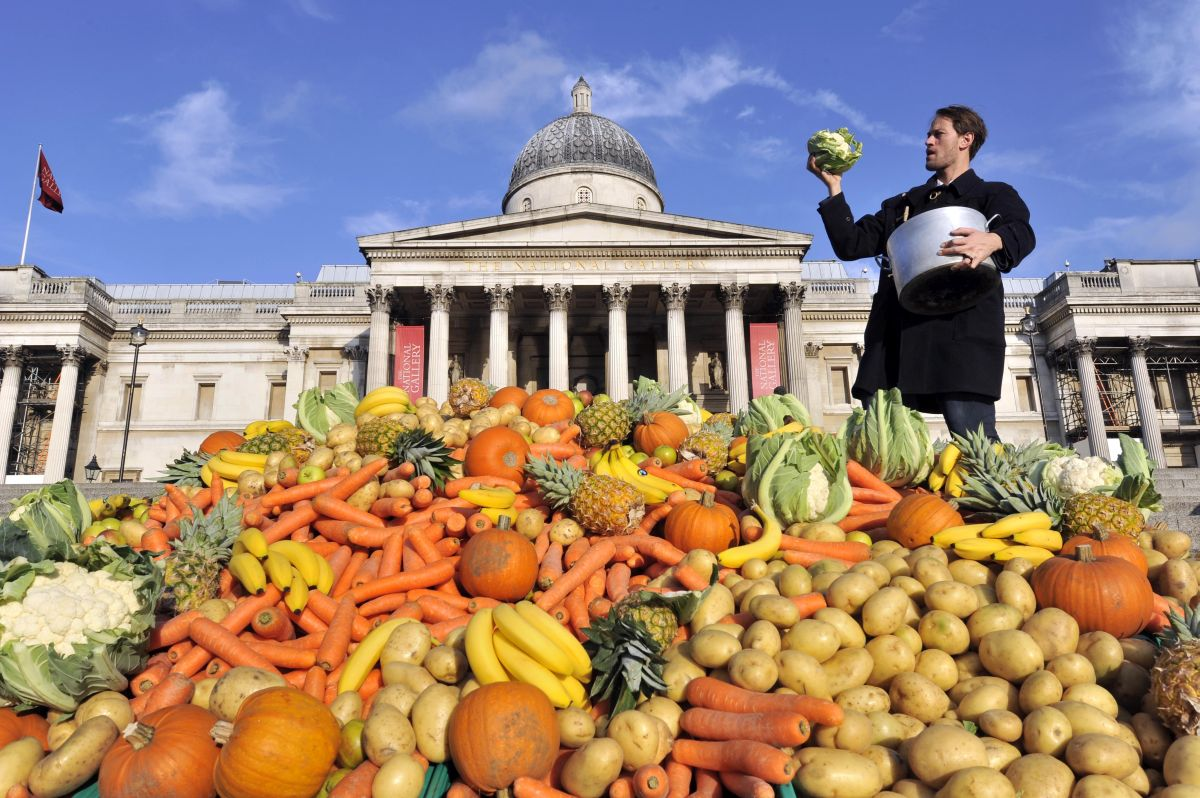 Shortage
A condition where the quantity demanded is greater than the quantity supplied
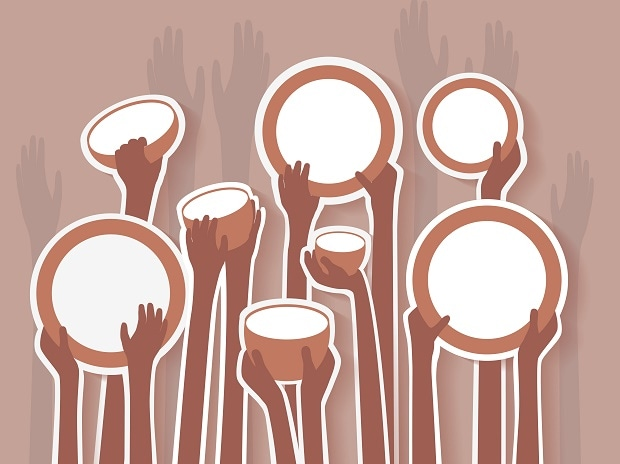